The Importance of Inclusion for our Schools and 
our Children and our Youth
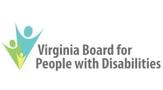 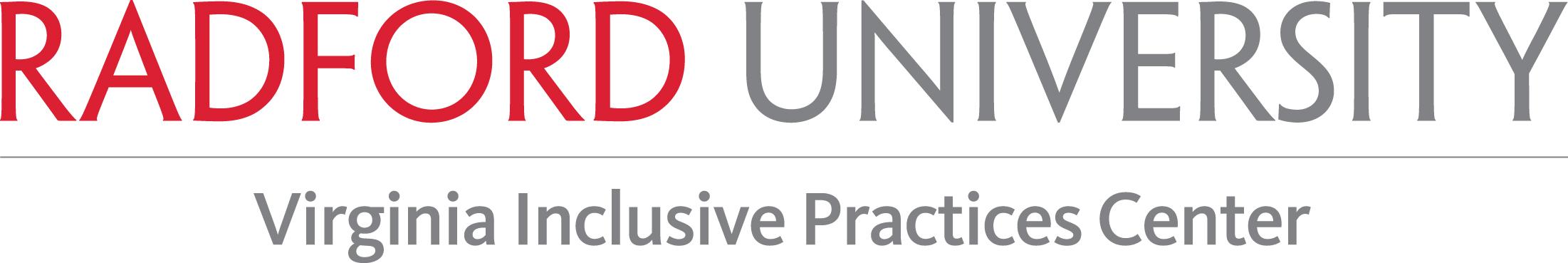 Funding for this product was provided by the Virginia Board for People with Disabilities under the federal Developmental Disabilities and Bill of Rights Act. For more information on the Board, please contact: Virginia Board for People with Disabilities, 1100 Bank Street, 7th Floor, Richmond, VA 23219, (800) 846-4464, or visit the Board’s website (https://www.vaboard.org/)        For more information on the Inclusive Practices Center, go to www.radford.edu/vipc
[Speaker Notes: REMEMBER:  YOU ONLY HAVE 3 MINUTES – YOU WILL BE CUT OFF AT THE 3-MIN MARK

SAMPLE COMMENTS: (change bold words to your name/division or city)

My name is Johnetta Smith and I live in Timbuktu.  I am the parent of a child with a disability and I am here to speak to you about why including students with disabilities is important to the future of all our children and our community.  Thank you for giving me the opportunity to speak about this important topic.]
The 3 Big Questions for Today
What is Inclusive Education?
Why is it important for our school?
Why do we need to take action now?
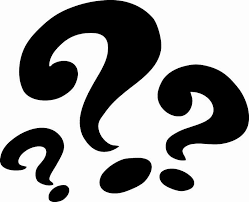 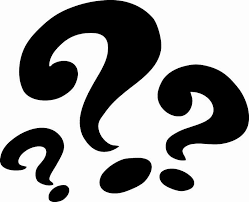 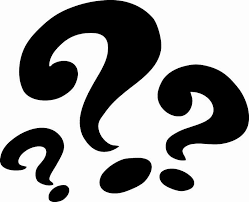 [Speaker Notes: SAMPLE COMMENTS:

Today, we have three big questions facing our school division and our community.  What is Inclusive Education?  Why is it important for our school and division? And Why do we need to take action now?]
What is Inclusive Education?
Academic Inclusion
ALL Students are Competent and Capable of Learning
FULL Participation in General Education Setting
REQUIRES Access, Belonging, and High Quality Teaching
Social/
Emotional
Inclusion
Physical Inclusion/ Access
3
[Speaker Notes: SAMPLE COMMENTS:

While regulations do not define inclusion, I want to share a widely accepted definition of inclusive education.

Inclusive education is where all students are viewed from a strengths-based perspective and are seen as competent and capable of learning.  All students belong as full participants in the general education setting with appropriate supports and services.  The practice of inclusive education within the general education setting requires physical, academic, and social/emotional access, combined with physical togetherness, social belonging and high quality teaching.

While inclusion has been interpreted in different ways, regulations use specific language describing a school division’s obligation to educate students in the Least Restrictive Environment as well as offer a continuum of placements. Let me explain what this means.]
Least Restrictive Environment (LRE)
8VAC20-81-130. “…To the maximum extent appropriate, children with disabilities, aged two to 21, inclusive, …are educated with children without disabilities; and …removal of children with disabilities from the regular educational environment occurs only if the nature or severity of the disability is such that education in regular classes with the use of supplementary aids and services cannot be achieved satisfactorily.”
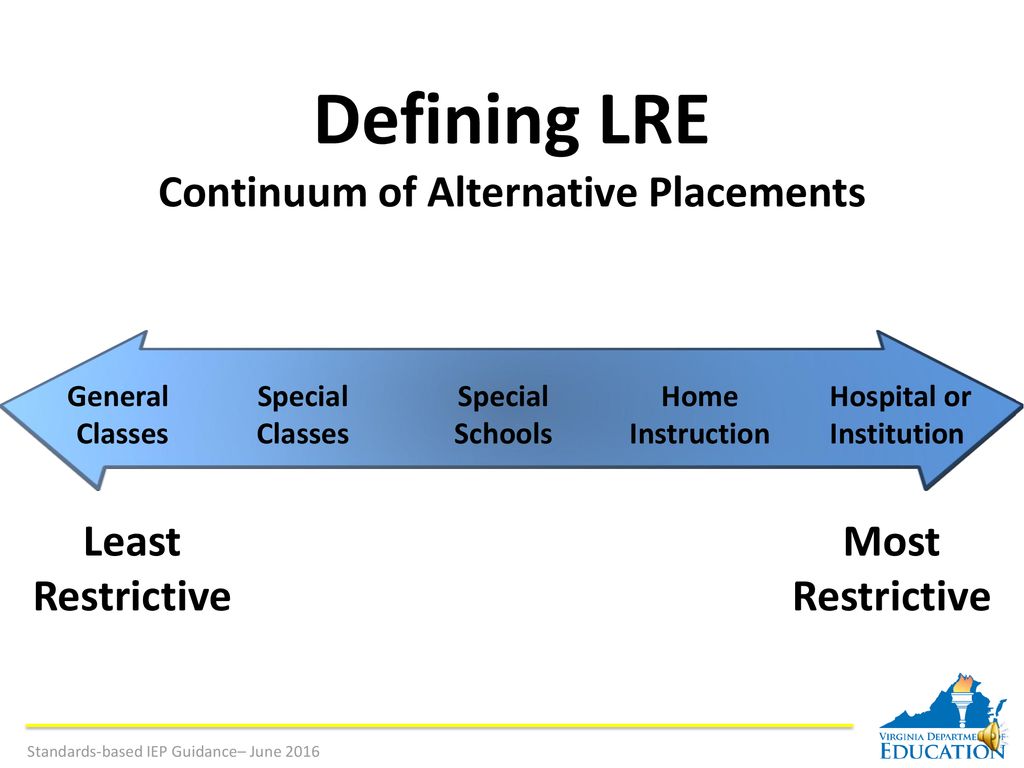 4
[Speaker Notes: SAMPLE COMMENTS:

Special Education services can be delivered in a variety of environments.  The Individuals with Disabilities Education Act and the Regulations Governing Special Education in Virginia explicitly direct schools to first attempt to provide those services in the Least Restrictive Environment (LRE). The LRE continuum starts in a general education classroom with same-age peers without disabilities.  This should be the first place services are delivered and progress monitored BEFORE moving a student to a more restrictive placement.  It is important to understand this fact – delivery of services and supports STARTS here in the general education classroom.  This is our goal.]
Best Practice Recommendations -  Inclusive Education for ALL Students with Disabilities
90% of students with IEPs should have the general education classroom as their primary placement.

80% of students with IEPs should be 
receiving instruction in core academic 
content in the general education
classroom with special education support
through co-planning and co-teaching
(Villa & Thousand, 2016).
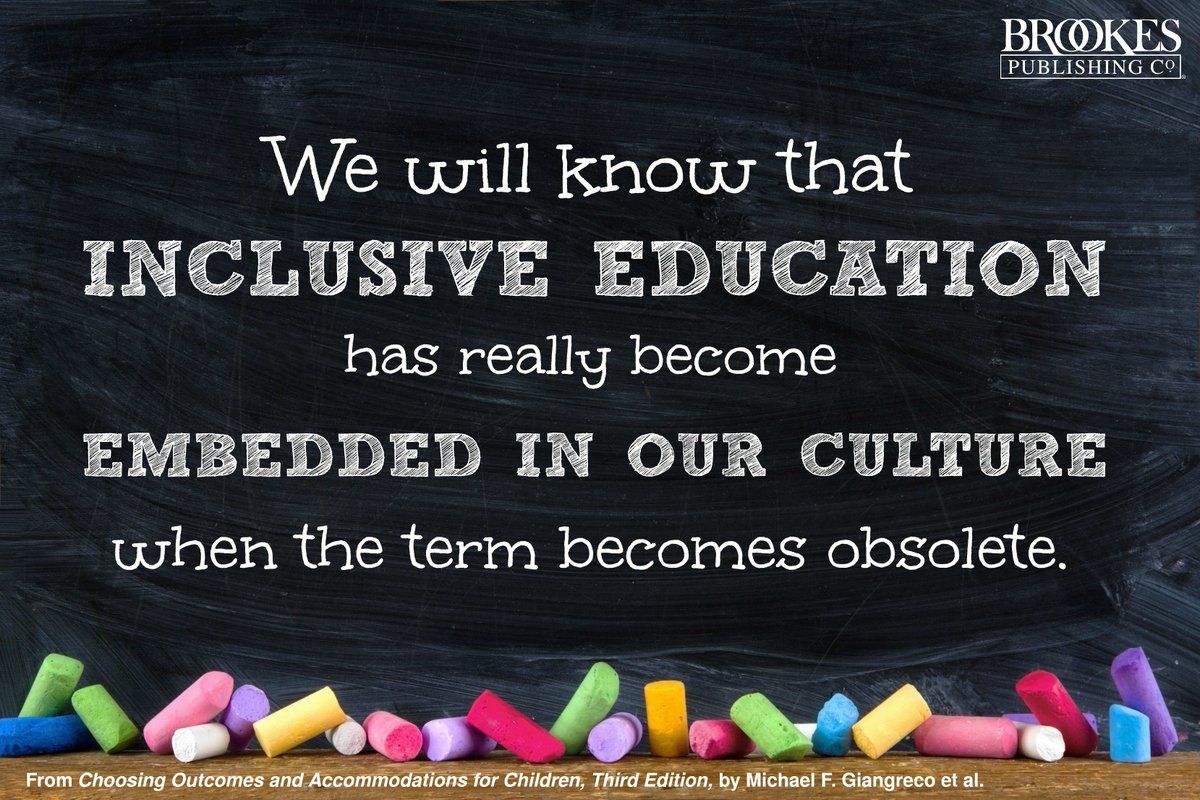 5
[Speaker Notes: SAMPLE COMMENTS:

The current goal for educating students with disabilities in the Least Restrictive Environment is far below what research says we should be doing.  Virginia’s target for IDEA Indicator 5 is now 70%.  Over 40 years of research indicate that both students with and without disabilities have better academic and social outcomes when educated together, yet oftentimes our first instinct is to segregate.

Norman Kunc, self advocate and disability rights activist, defines inclusive education as, “the valuing of diversity within the human community.  When inclusive education is fully embraced, we abandon the idea that children have to become ‘normal’ to contribute to the world.”]
Where are we now?
The statewide averages in Virginia for inclusion of students with disabilities (IDEA Indicator 5):
Only 65% are included 80% or more of the school day
10% are included less than 40% 
4.3% are in a separate school for students with disabilities
Only 59% of students with disabilities graduated with a regular diploma; 1.7% drop out of school (last data available 2017-2018)

How does our division measure up?
6
[Speaker Notes: SAMPLE COMMENTS:

Today, VDOE reports that, statewide, only 65% of students are included in their general education classrooms for 80% or more of the school day.  This number varies based on the disability category, with Multiple Disabilities and Intellectual Disabilities having the lowest population included.* 

___________________________________________________________________________________________


You can find this same data for your school division www.schoolquality.virginia.gov
http://www.doe.virginia.gov/statistics_reports/accreditation_federal_reports/accreditation/index.shtml

INSERT SCHOOL DIVISION SPECIFIC DATA (Indicators 1 - Graduation and 5 - LRE) – show how your division measures up to the state averages.

**Schools are not required to report data for students included 79% to 40%]
Disruption of Special Education Services and the Social Isolation Caused by the Pandemic Makes Inclusion an “Economic and Moral imperative.”
The United Nations UNESCO declared last year at the height of the pandemic that “inclusive education should be a ‘non-negotiable’ right for all children.”  Universal, inclusive education 'non-negotiable' | | UN News
In a new report- The Disparate Impacts of COVID-19 on America's Students - The US Dept. of Education has made this official declaration: “For many elementary and secondary school students with disabilities, COVID-19 has significantly disrupted the education and related aids and services needed to support their academic progress and prevent regression. And there are signs that those disruptions may be exacerbating longstanding disability-based disparities in academic achievement.” 
The JLARC report released in November 2020 http://jlarc.virginia.gov/landing-2020-special-education.asp called for pre-service and inservice teachers to be prepared to understand the goals and benefits of inclusive education for all students. It also recommended that school divisions be required to conduct division-wide assessment and create division wide-plans to enhance inclusive practice.
The report also pointed out that Virginia relies on out-of-school placements to a greater degree than 37 other states, and cites the  current CSA funding policies as a key factor in hampering school divisions’ ability to serve children with special needs in their local schools. They recommended that control of these funds be returned to the VDOE and that significant revisions in the funding mechanism occur. https://www.vaco.org/jlarc-releases-report-on-childrens-services-act/
7
Moving Forward
Make a division commitment to increase the number of students included in our general education classrooms for 80% or more of the school day.

Create a Framework for Inclusion and develop division-wide and individual school Inclusion Action Plans that:
Creates a Culture of Inclusion
Enhances special education/general education collaboration
Builds capacity for inclusive practices
8
[Speaker Notes: SAMPLE COMMENTS: 
Moving forward, where we start the delivery of services will drive the direction we take towards a more inclusive culture within our division.  I am asking the division to commit to making inclusion a priority by:
Making a division commitment to increase the number of students included in our general education classrooms for 80% or more of the school day.
Creating a Framework for Inclusion and develop division-wide and individual school Inclusion Action Plans that:
Creates a Culture of Inclusion
Enhances special education/general education collaboration
Builds capacity for inclusive practices
Real systemic change does not happen overnight but with your leadership, I know we can create a school community where we ALL belong.  

**[If you run out of time, always end with a phrase like this … Thank you for your consideration.]

________________________________________________________________________________________________]
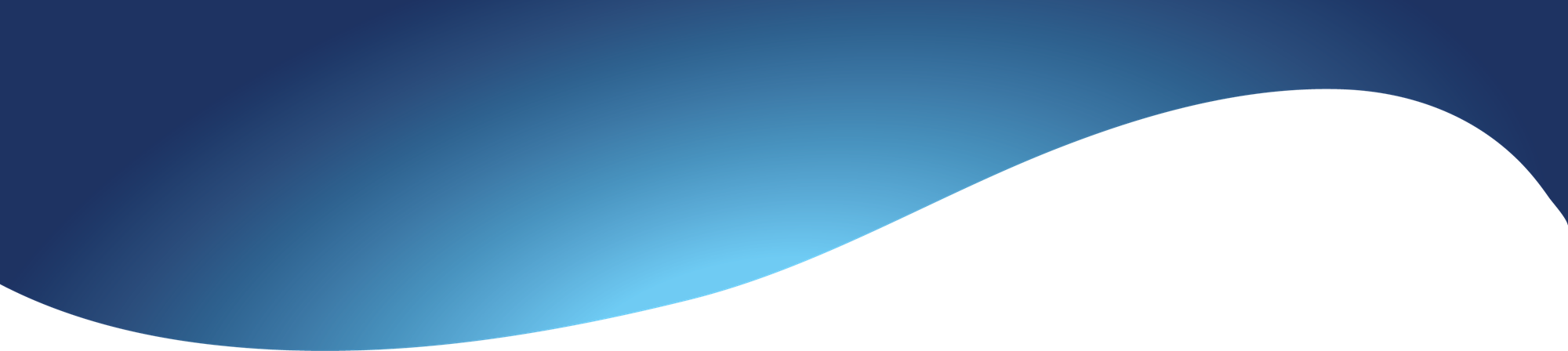 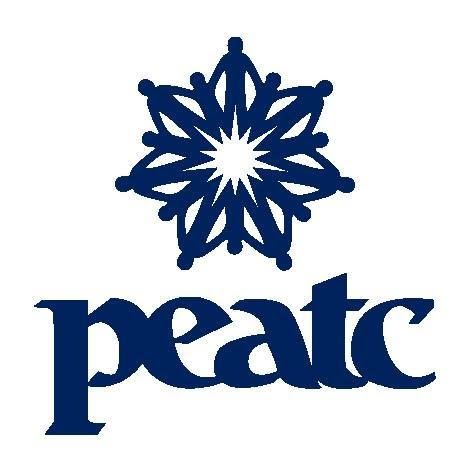 Thank you to our friends at PEATC, 
the Virginia Parent Educational Advocacy Training Center, 
for their collaboration on this project!
8003 Forbes Place, Suite 310
Springfield, VA 22151
703-923-0010 / 800-869-6782
www.peatc.org
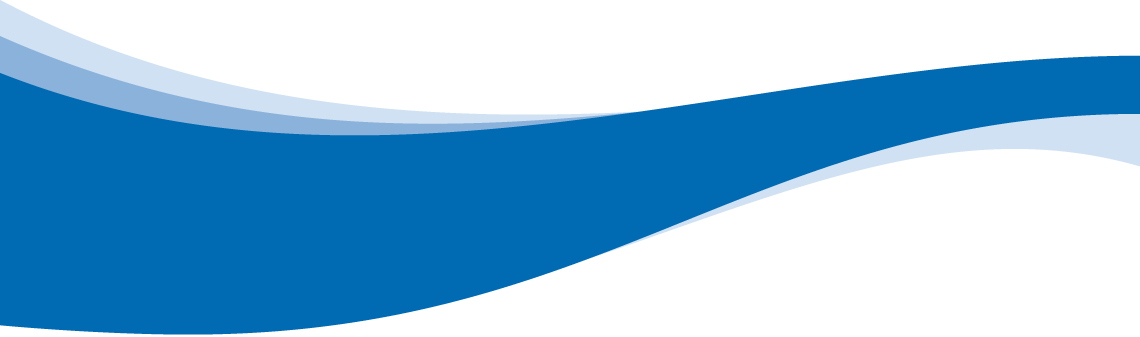 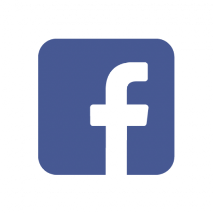 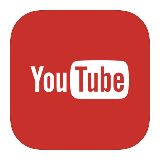 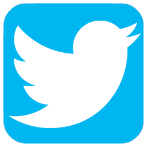